The First Texans, Precontact through 1793

Humanities Texas Webinar Series
September 2021
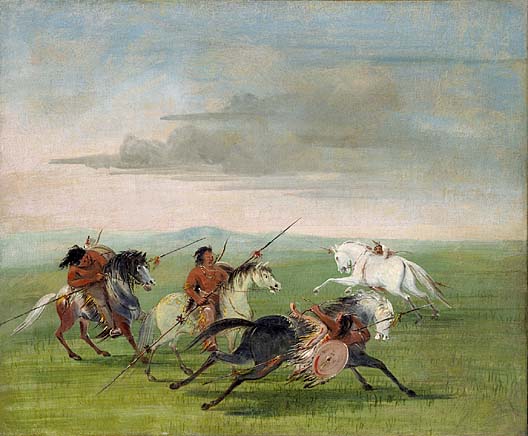 Essential Question #1:
How did the geography of Texas shape the movement and development of American Indian groups in Texas?  

And why did that matter when the Spanish arrived?
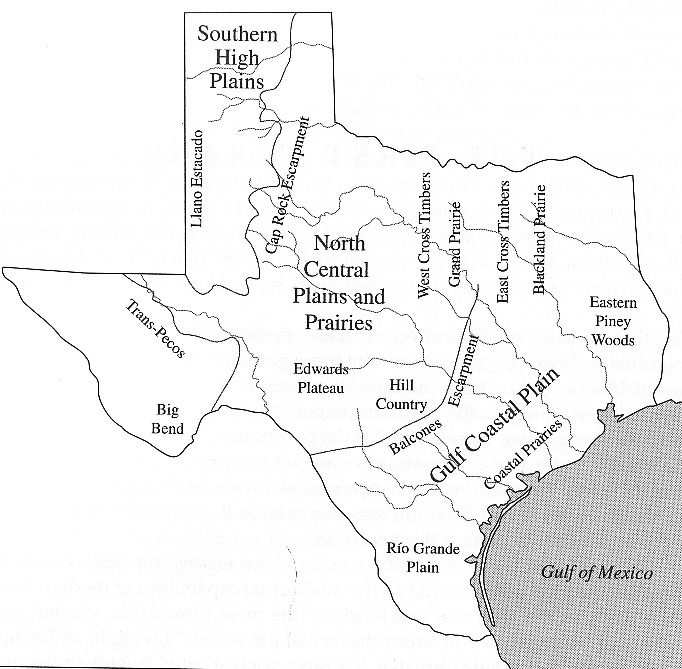 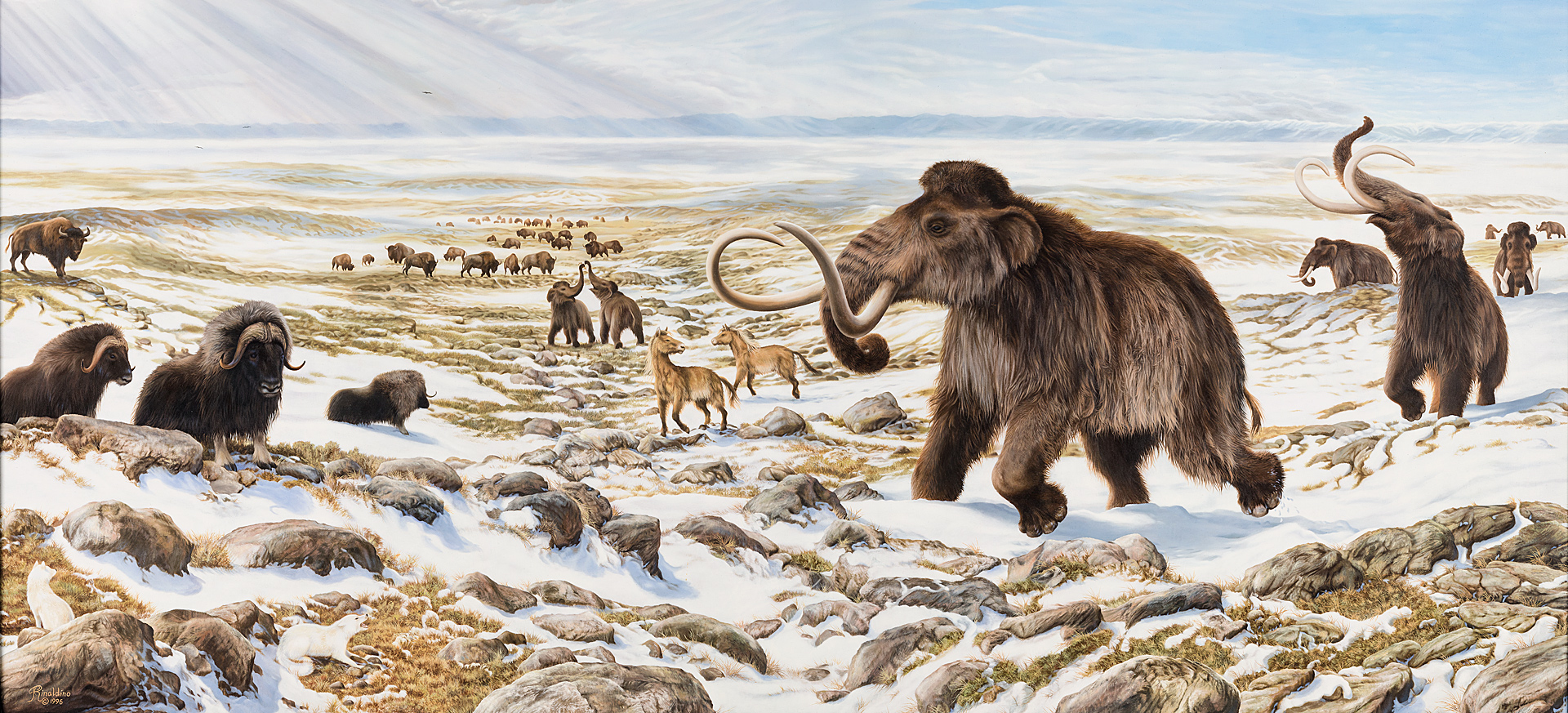 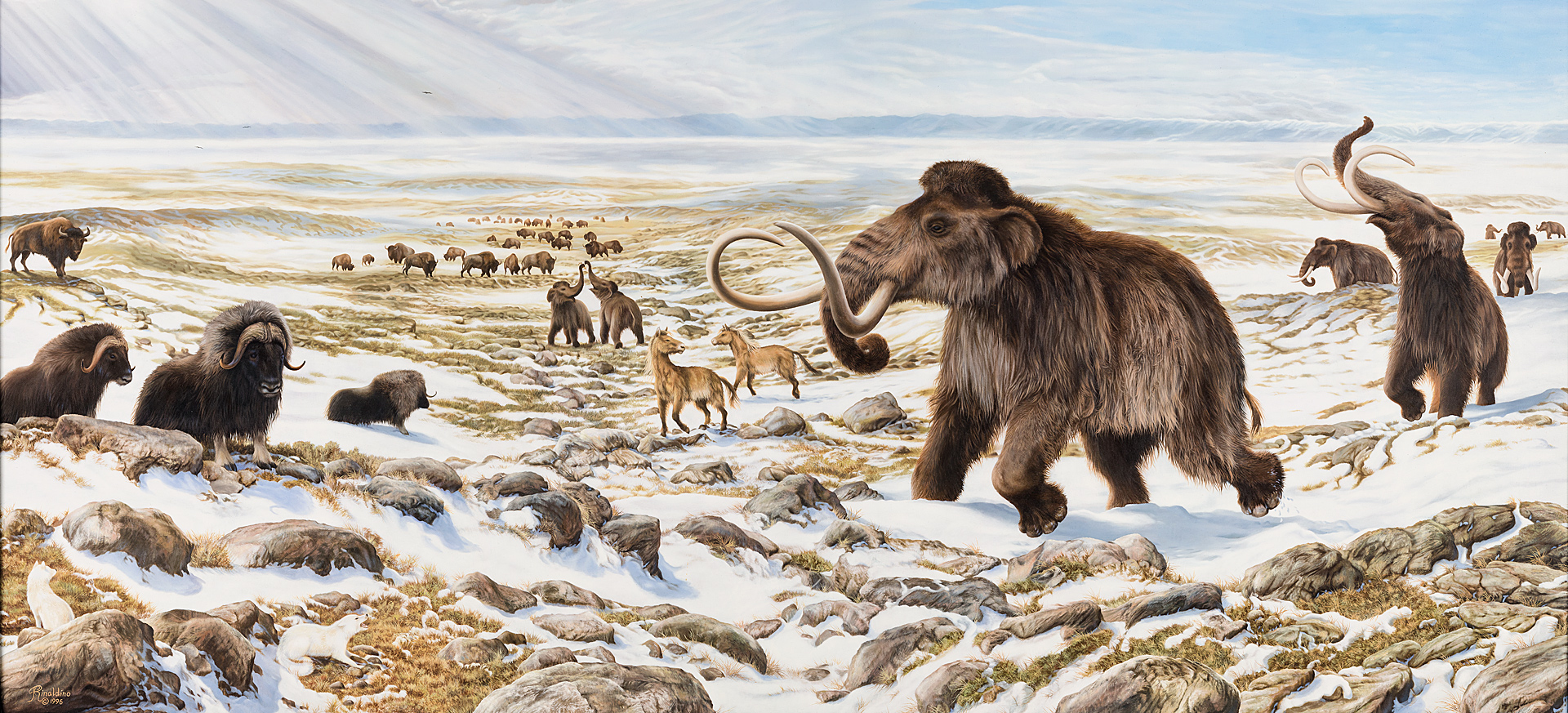 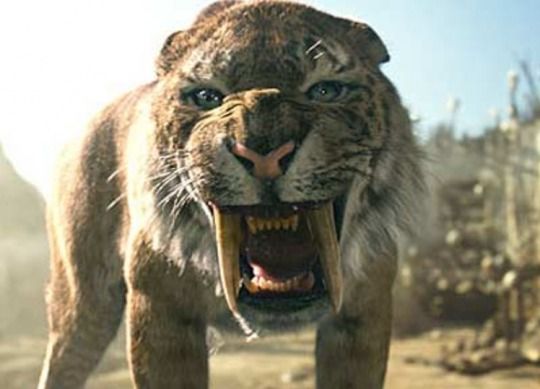 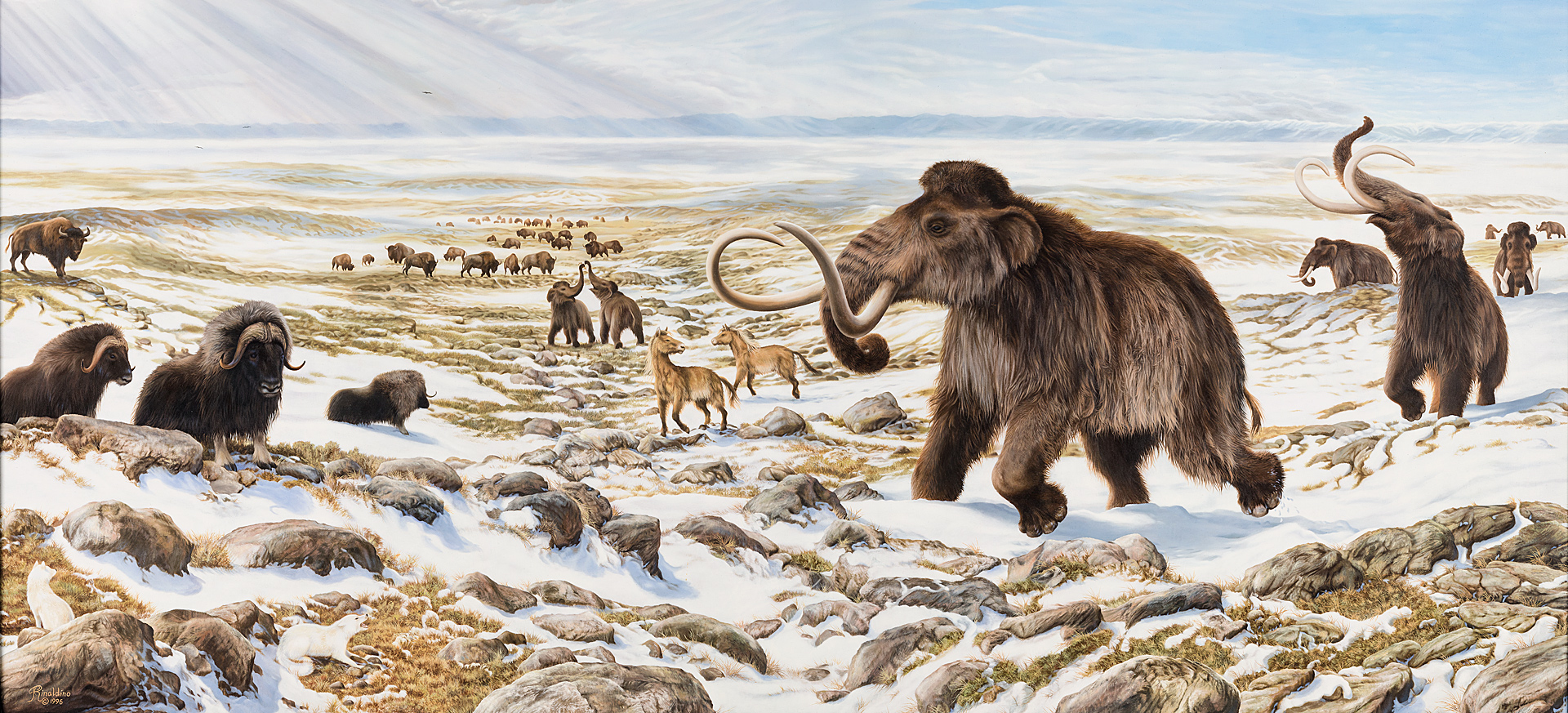 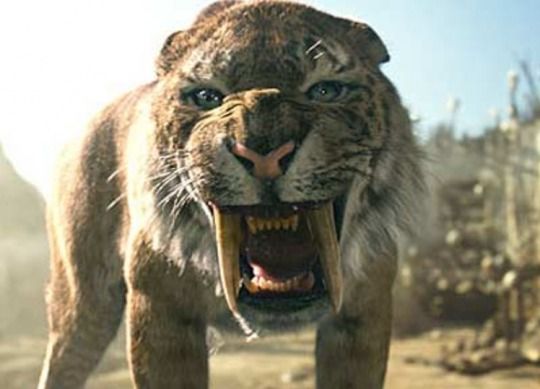 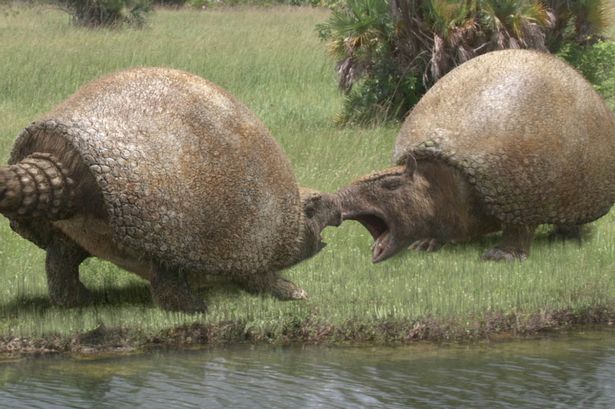 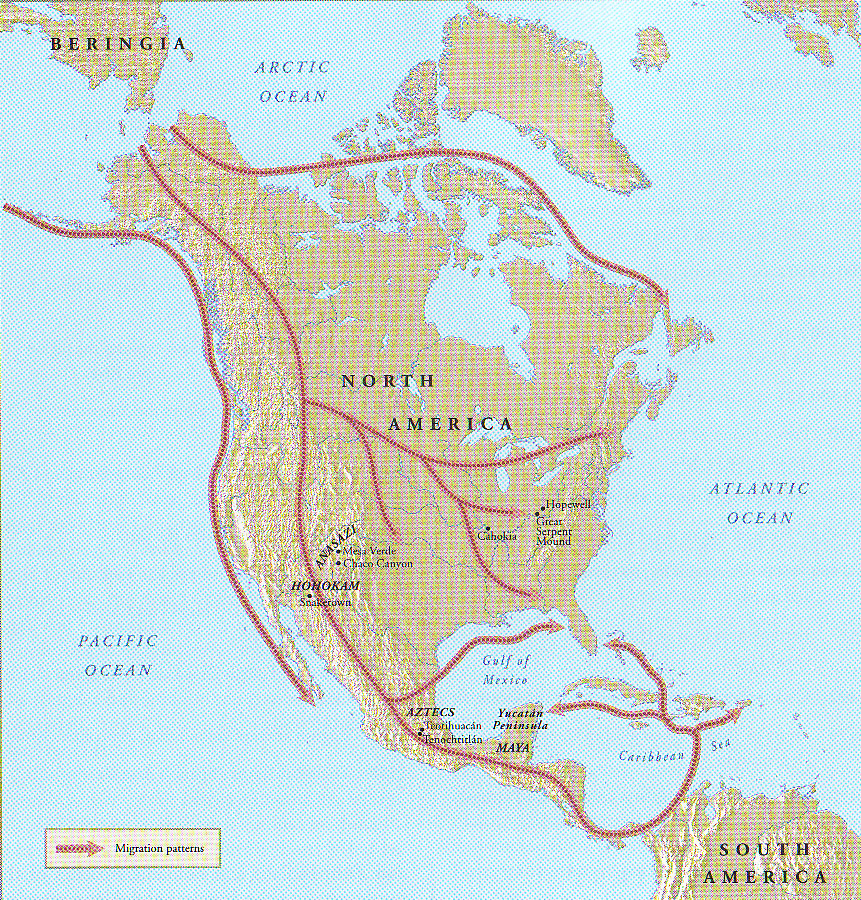 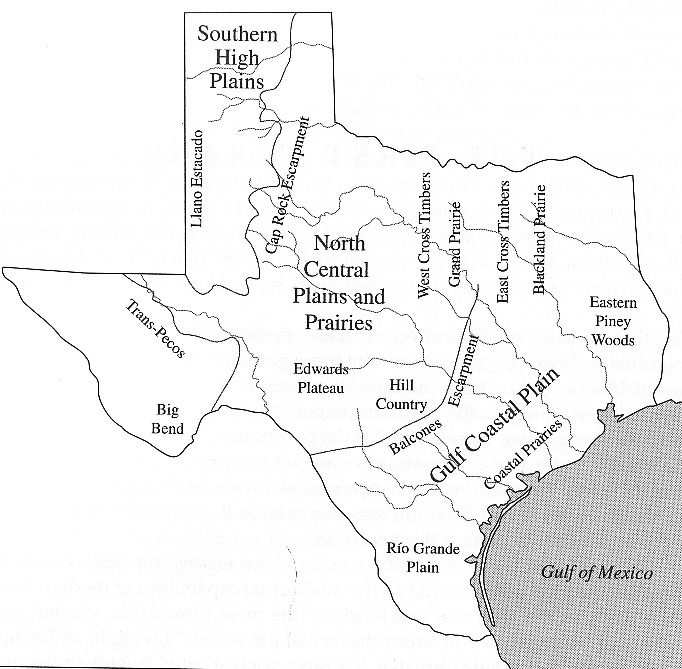 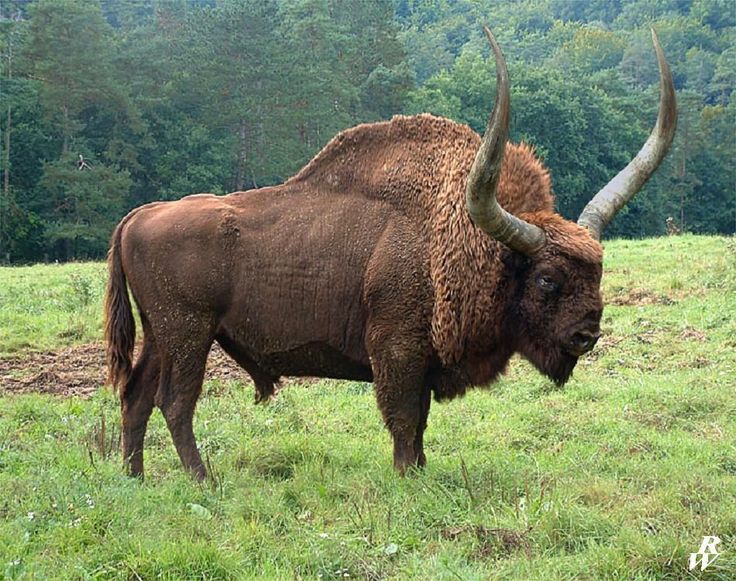 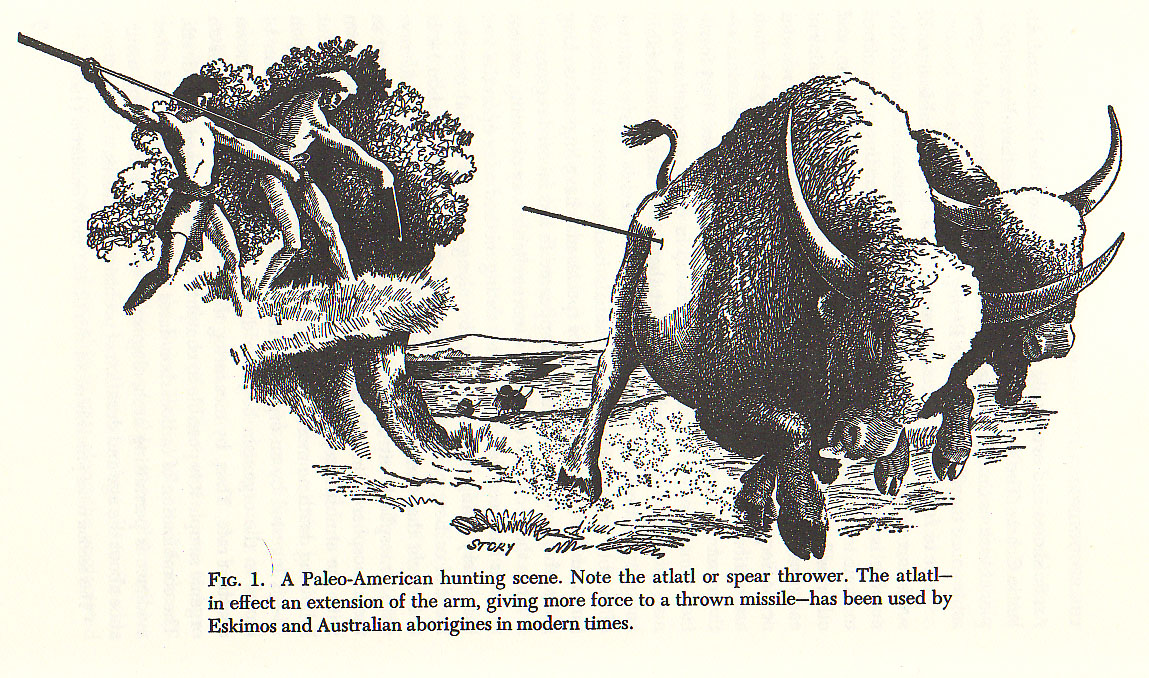 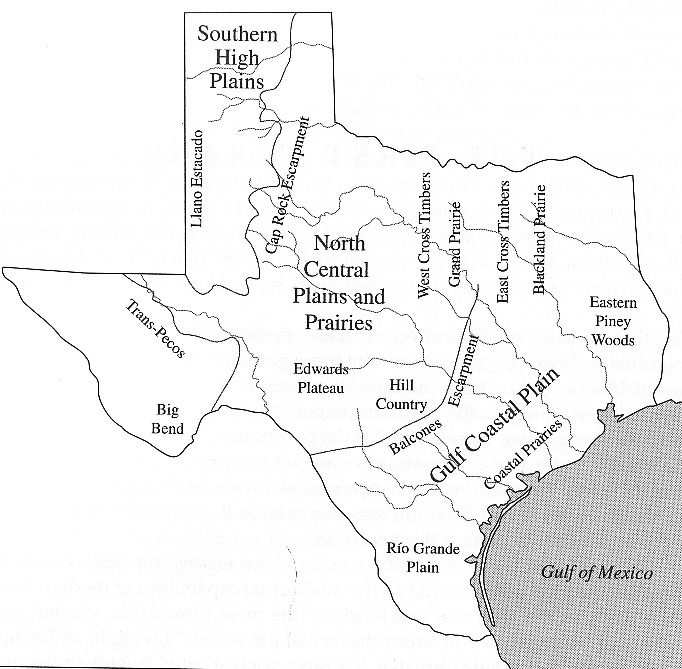 Challenges for American Indians in Texas:
Challenges for American Indians in Texas:

  Giant bison began dying out around 8,000 to 9,000 years ago.
Challenges for American Indians in Texas:

  Giant bison began dying out around 8,000 to 9,000 years ago.

  A terrible drought hit Texas about 7,000 years ago and persisted on and off for about 4,000 years.
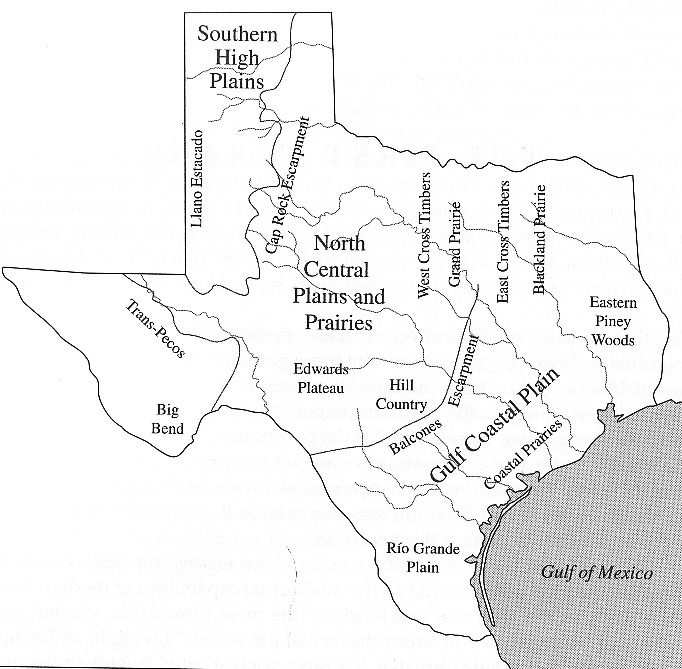 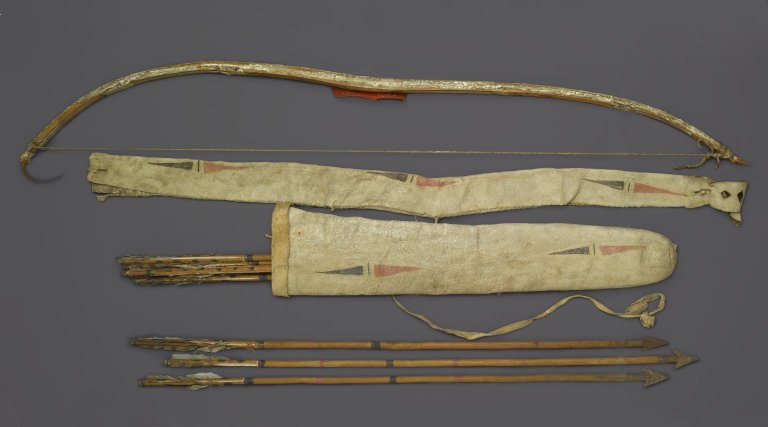 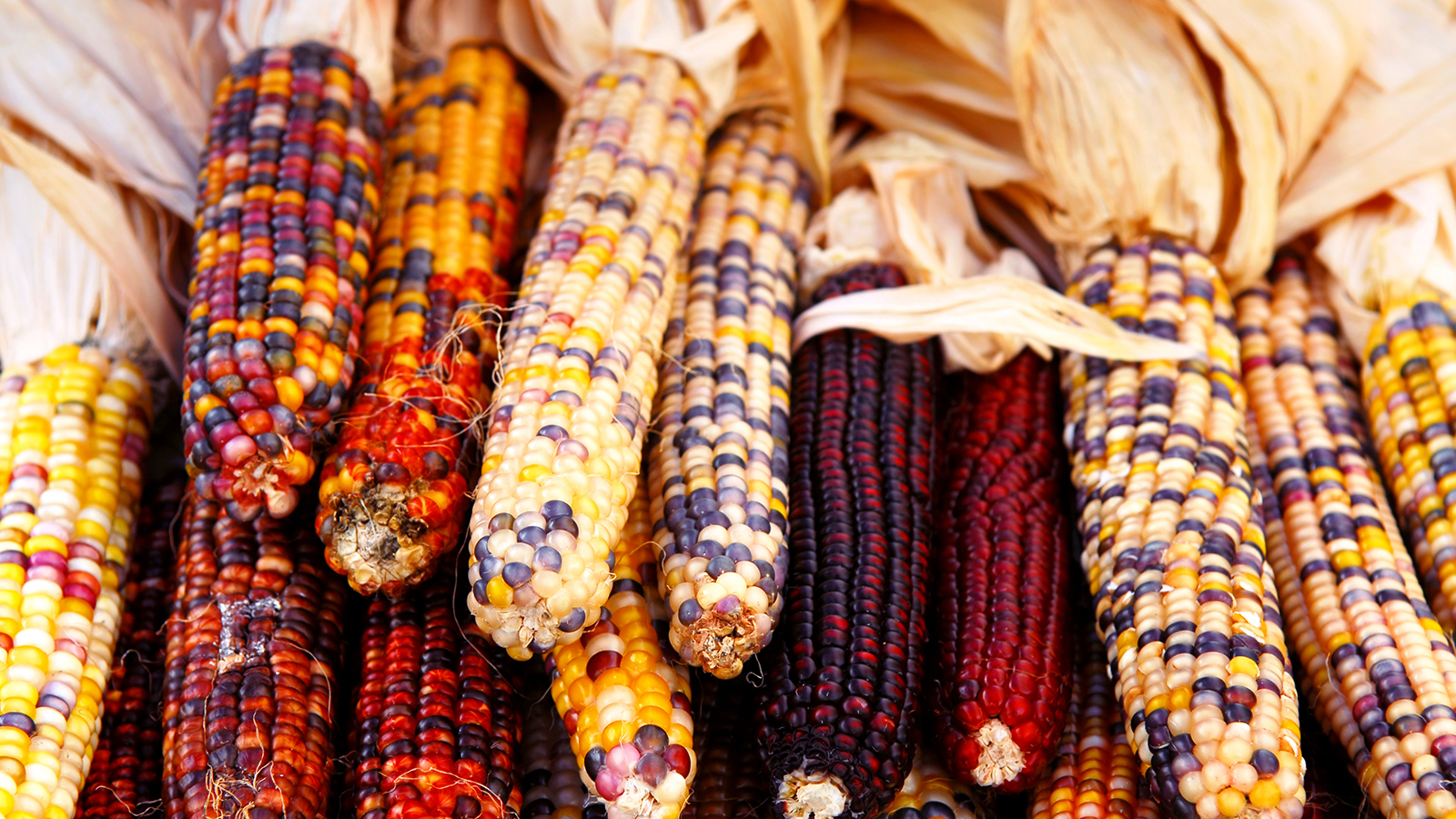 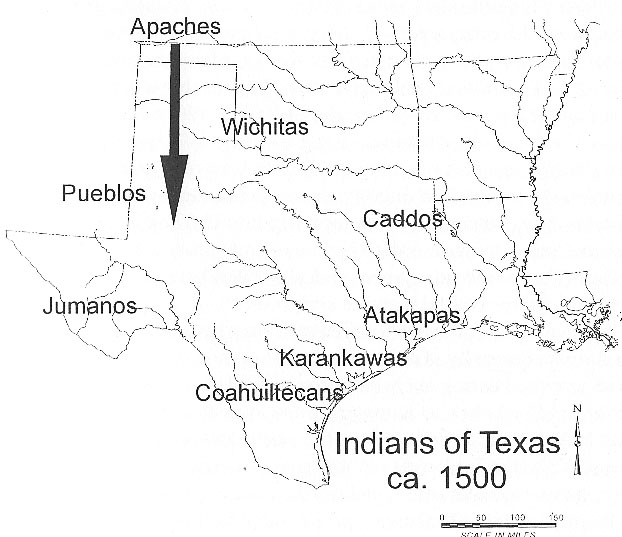 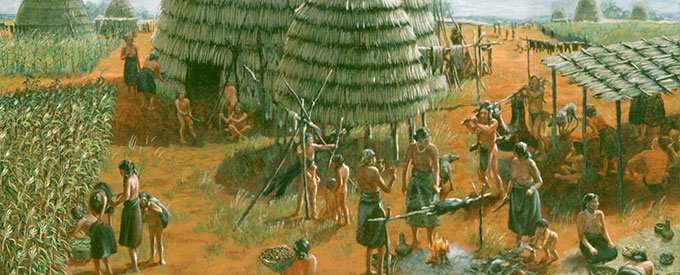 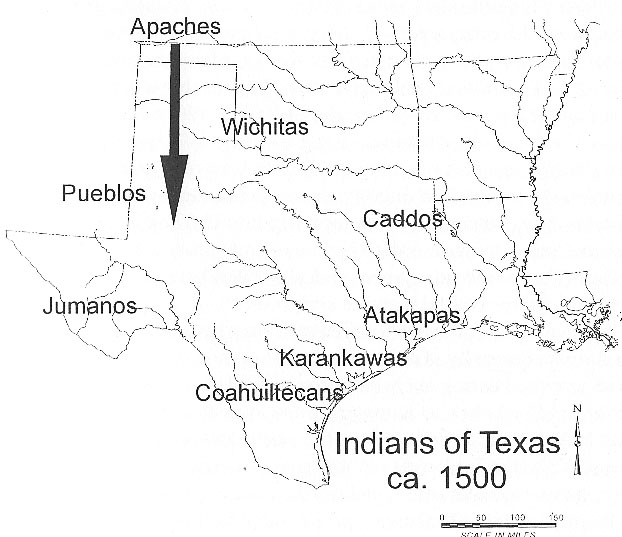 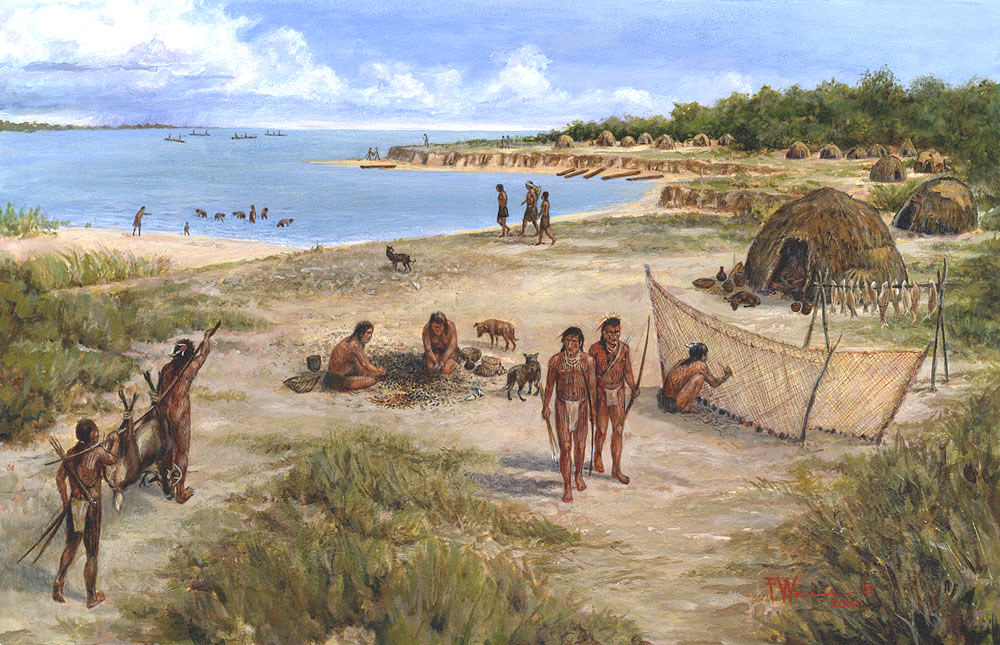 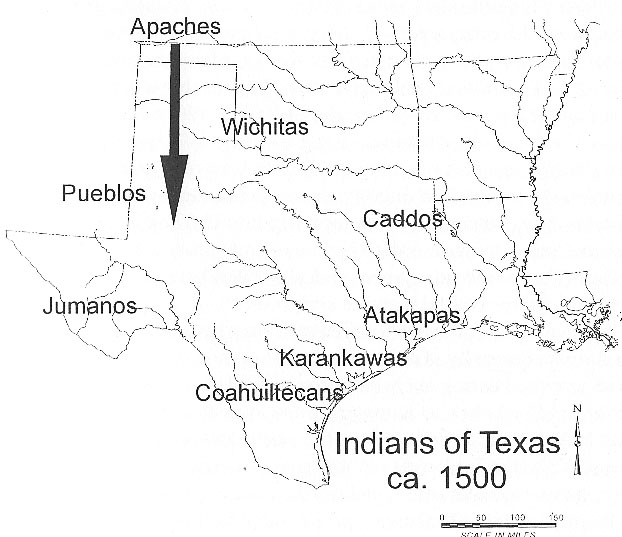 Which major Indian group is NOT in Texas by 1500?
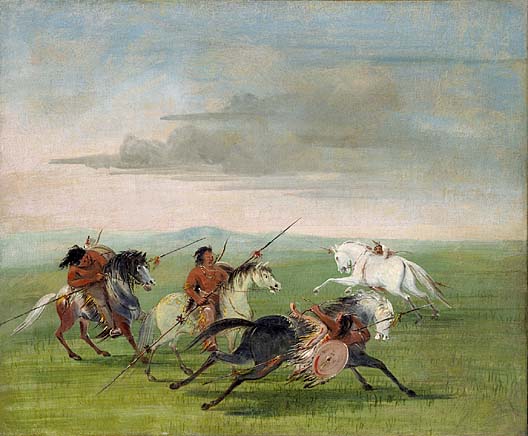 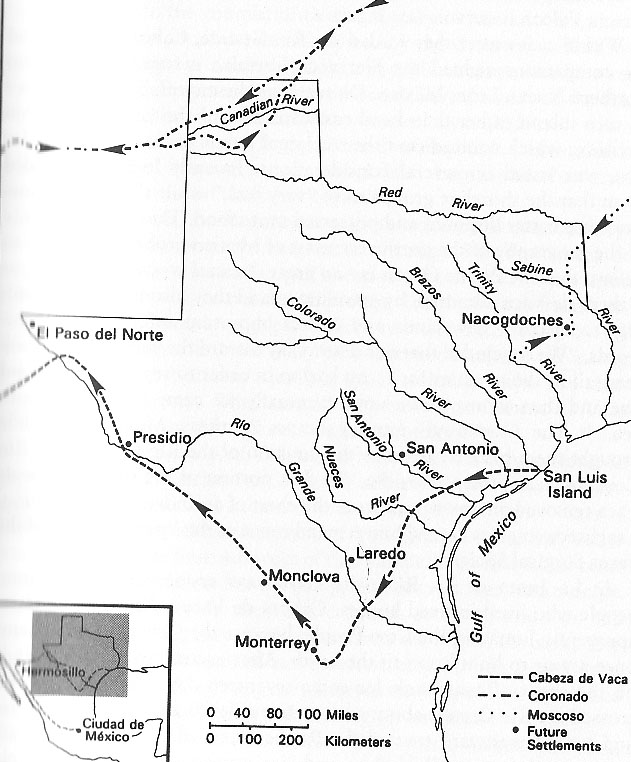 What were the major results of this early period of Spanish exploration?
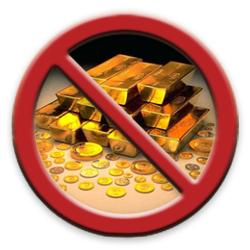 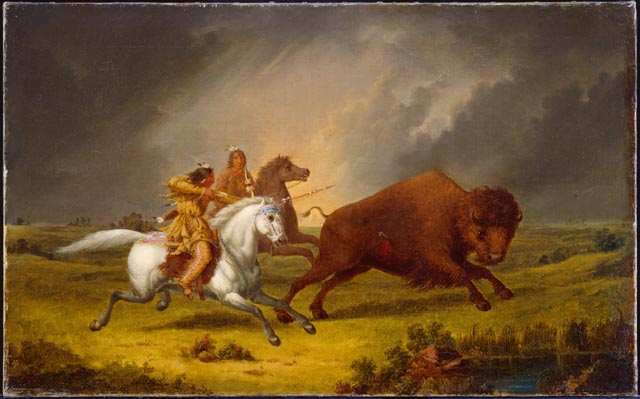 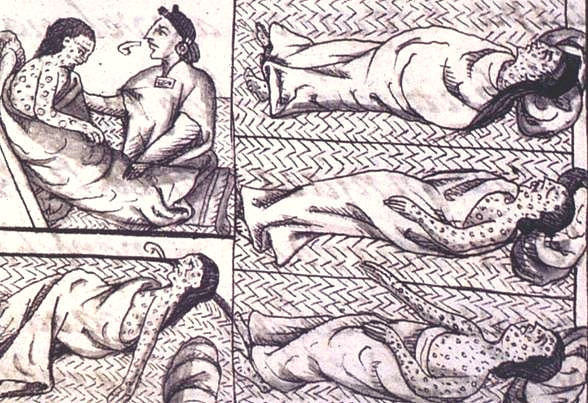 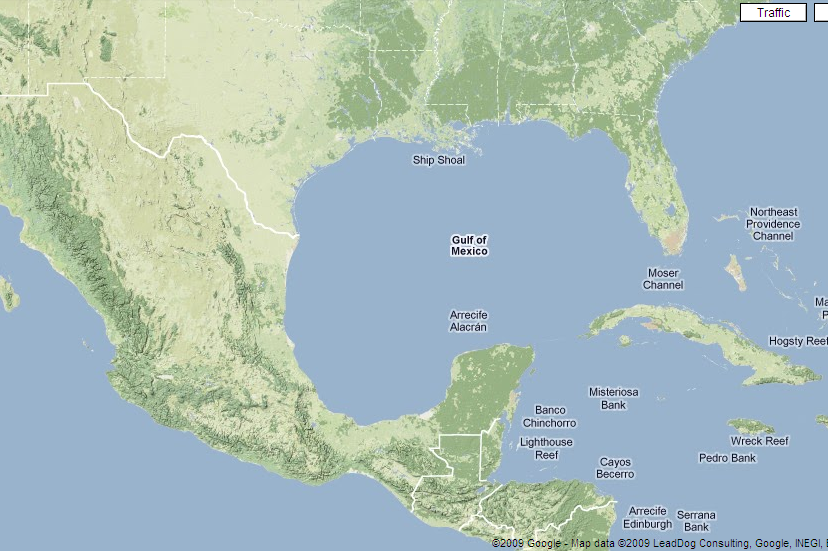 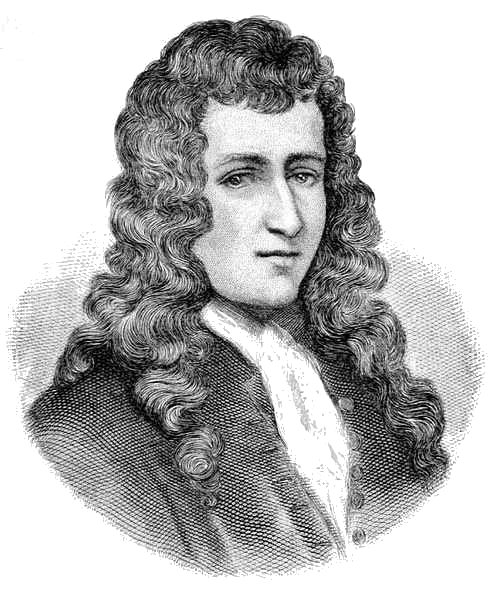 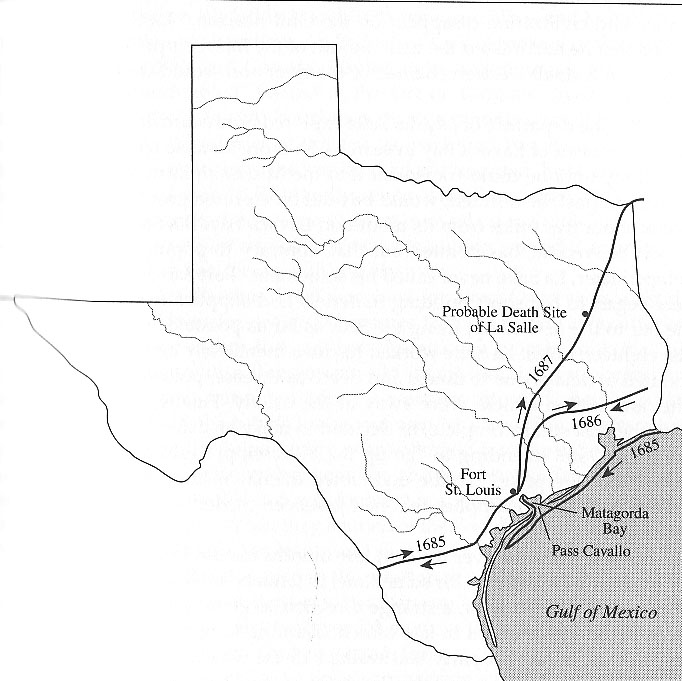 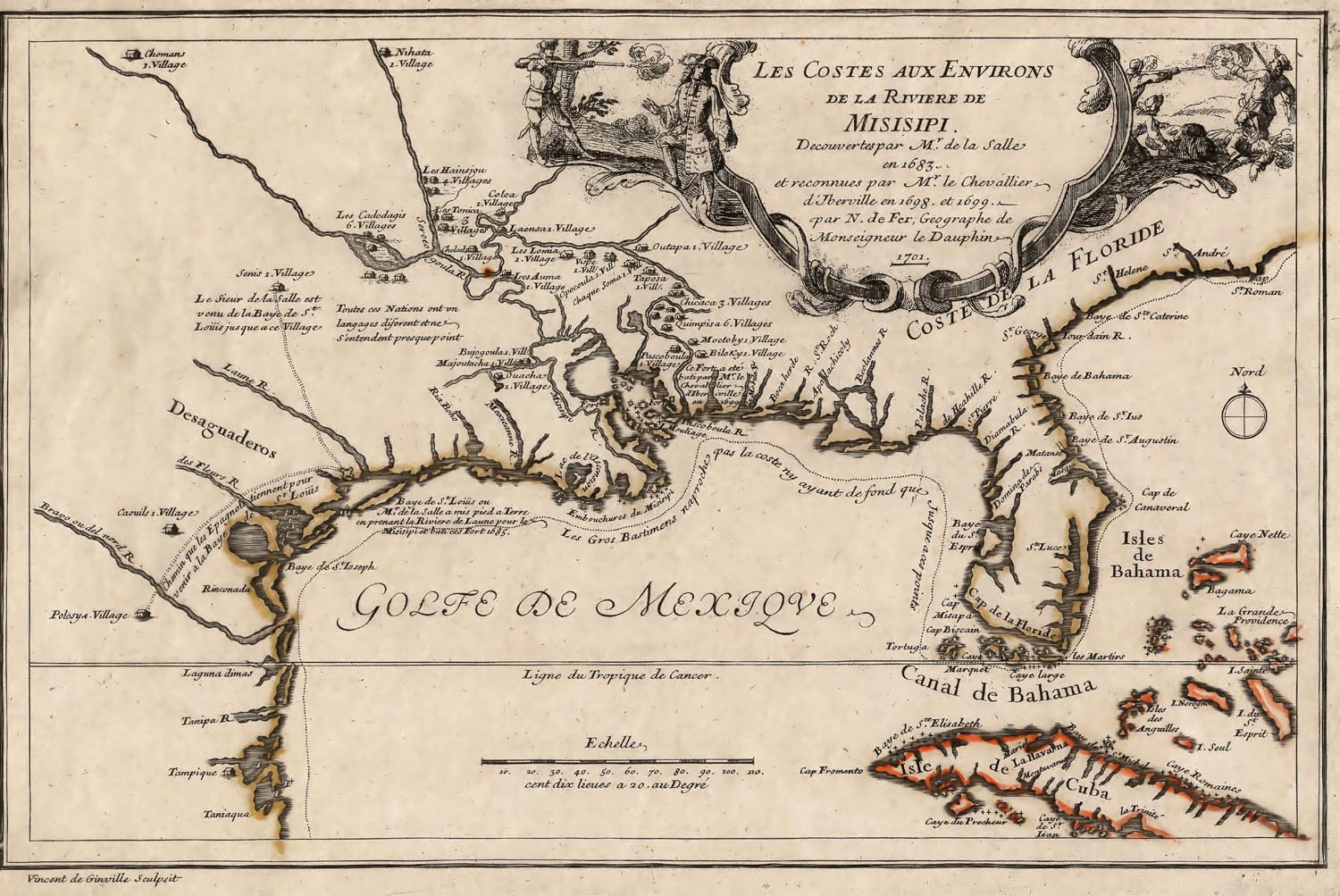 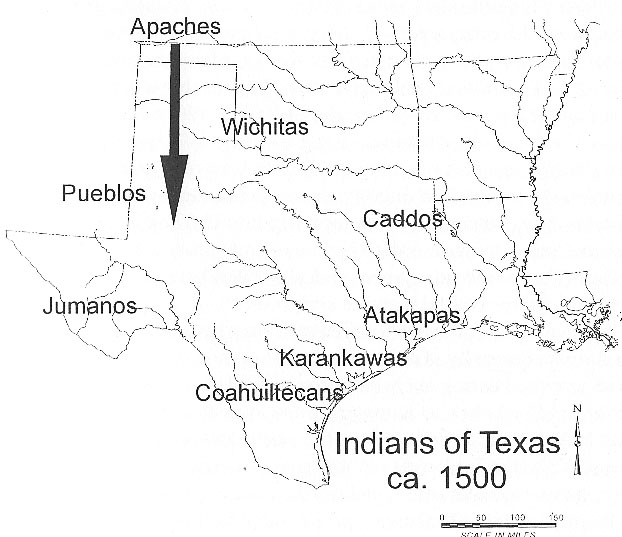 Essential Question #2:
Why did the mission system fail so spectacularly for the Spanish?  

And why did the Spanish continue to use missions for more than a century?
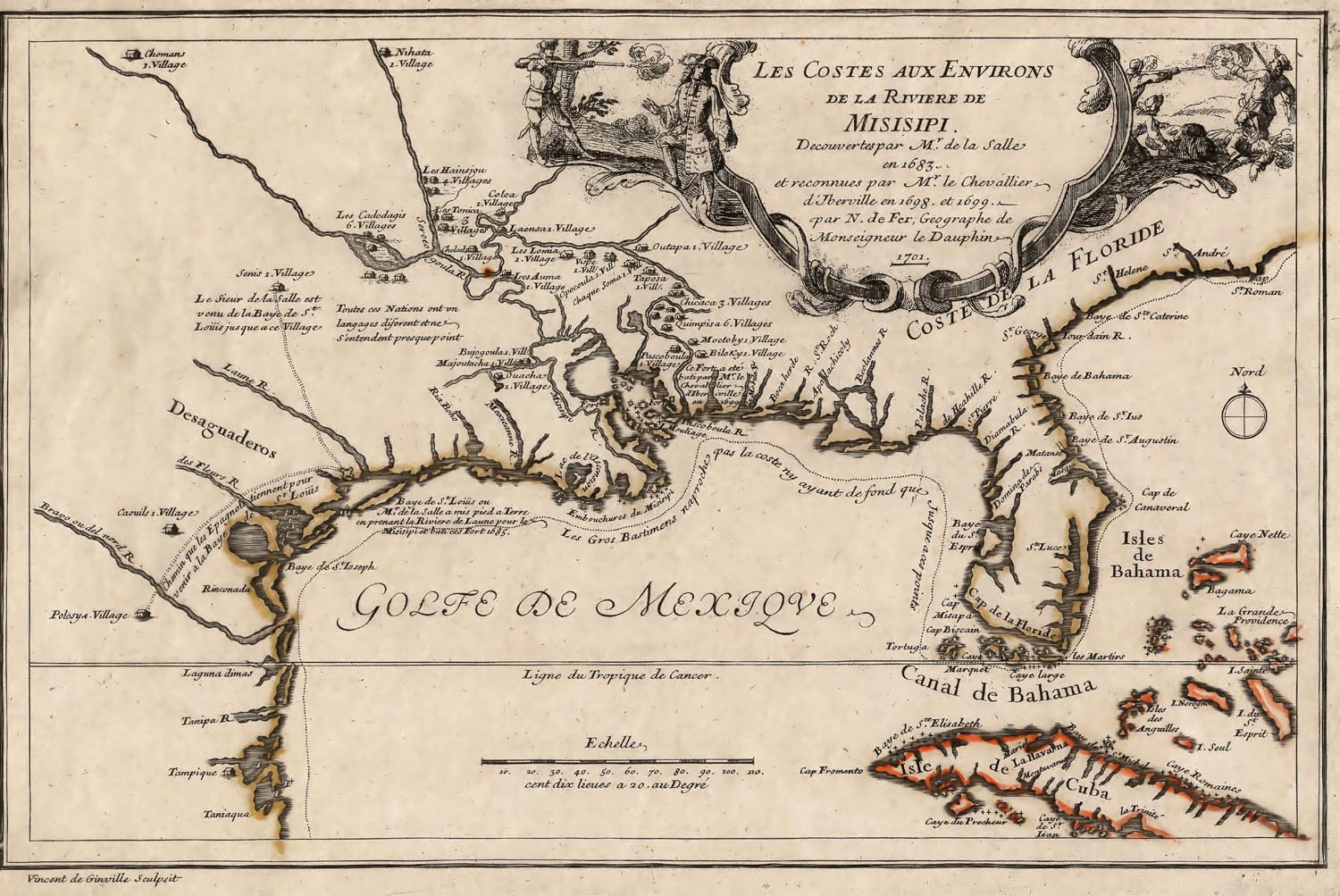 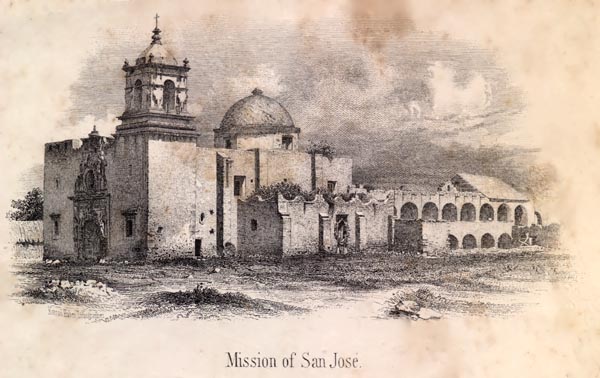 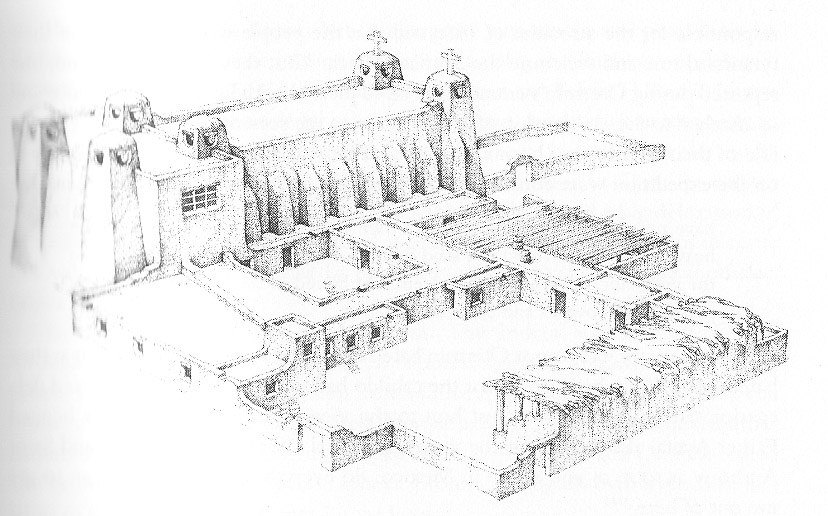 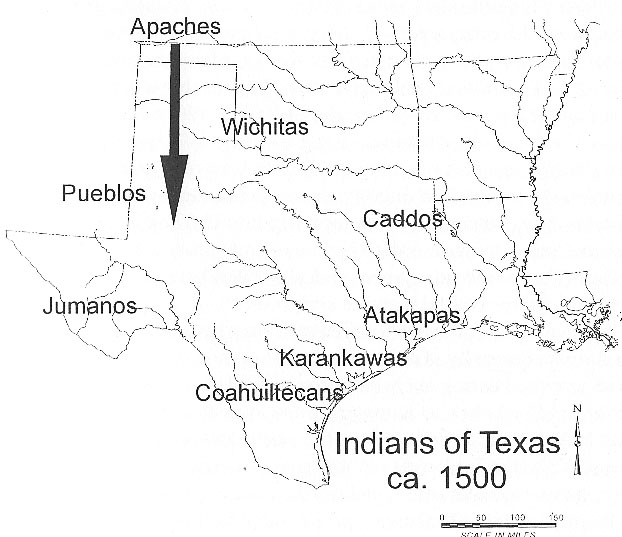 Attempts in 1690-1693
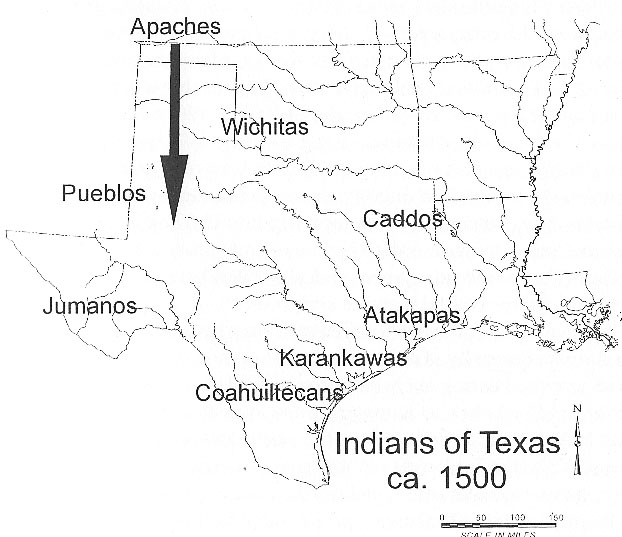 Attempts in 1716-1722
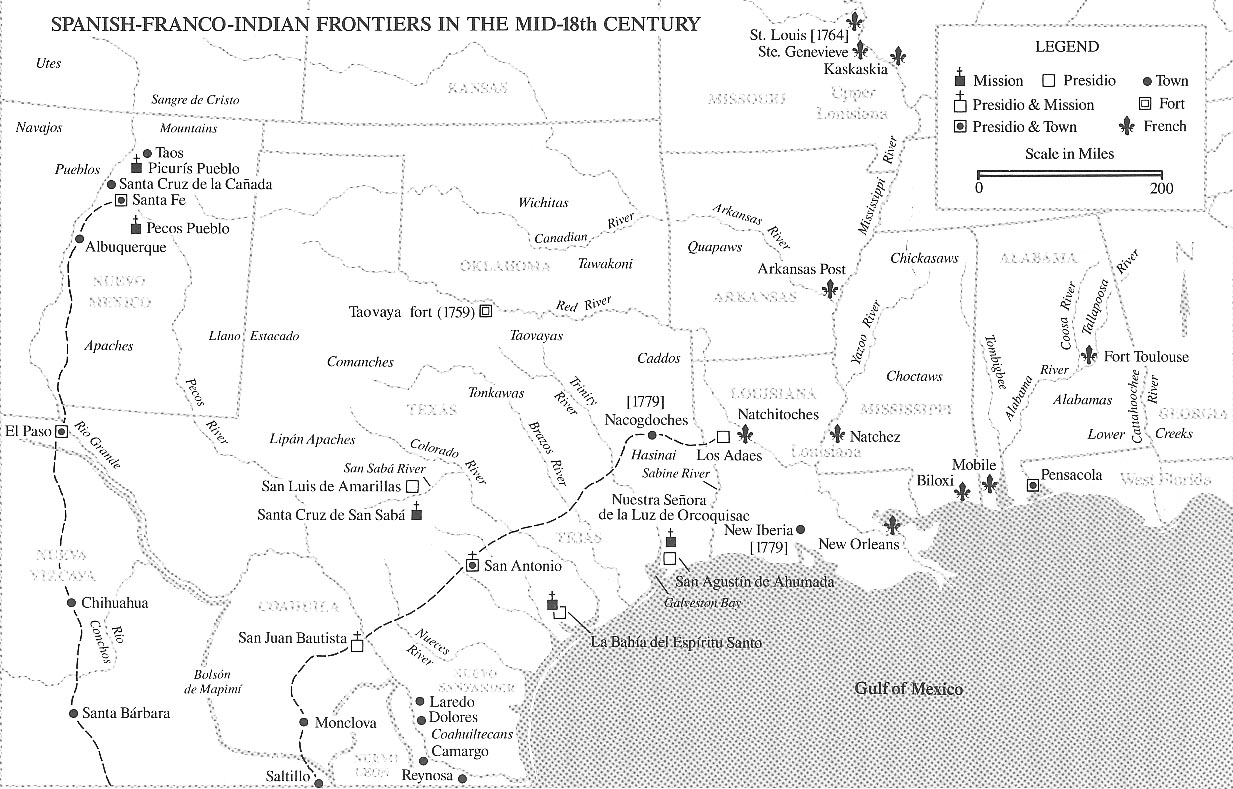 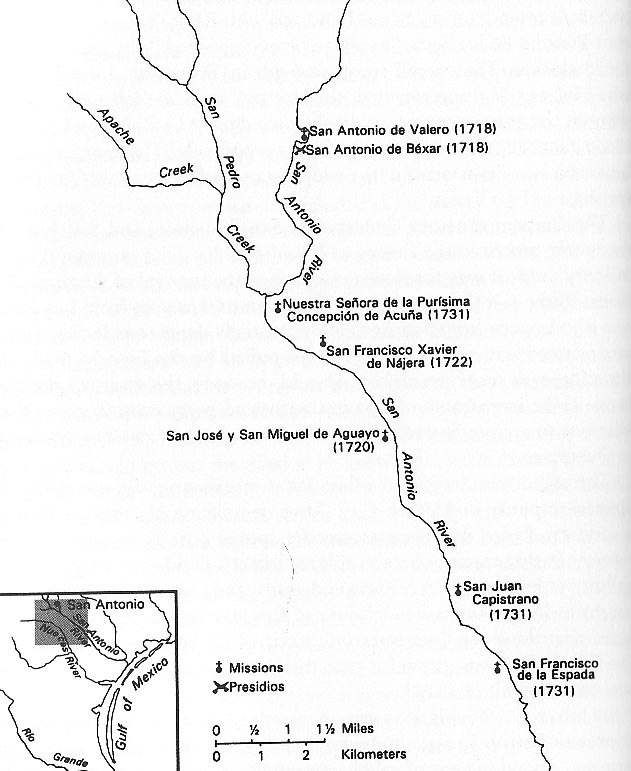 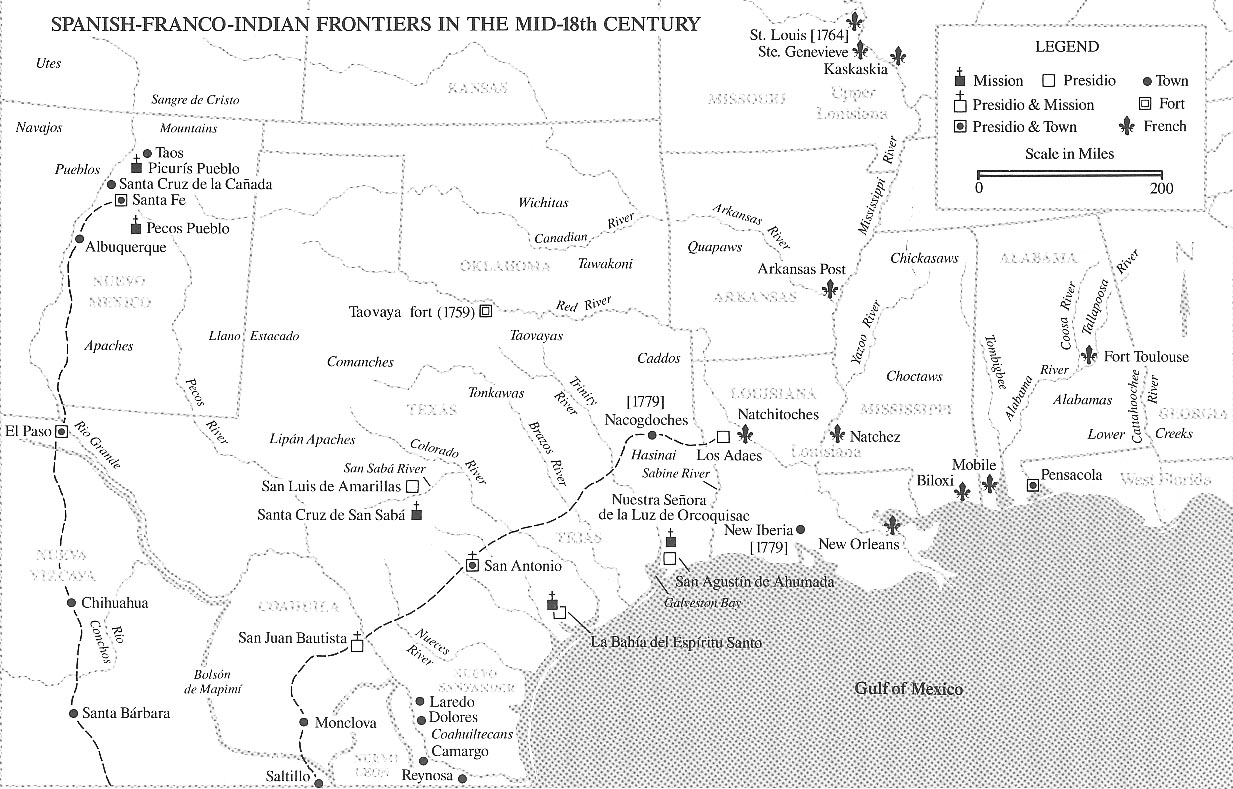 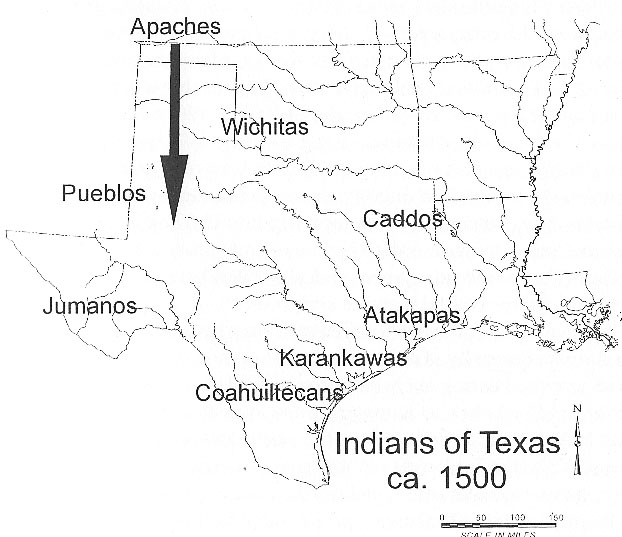 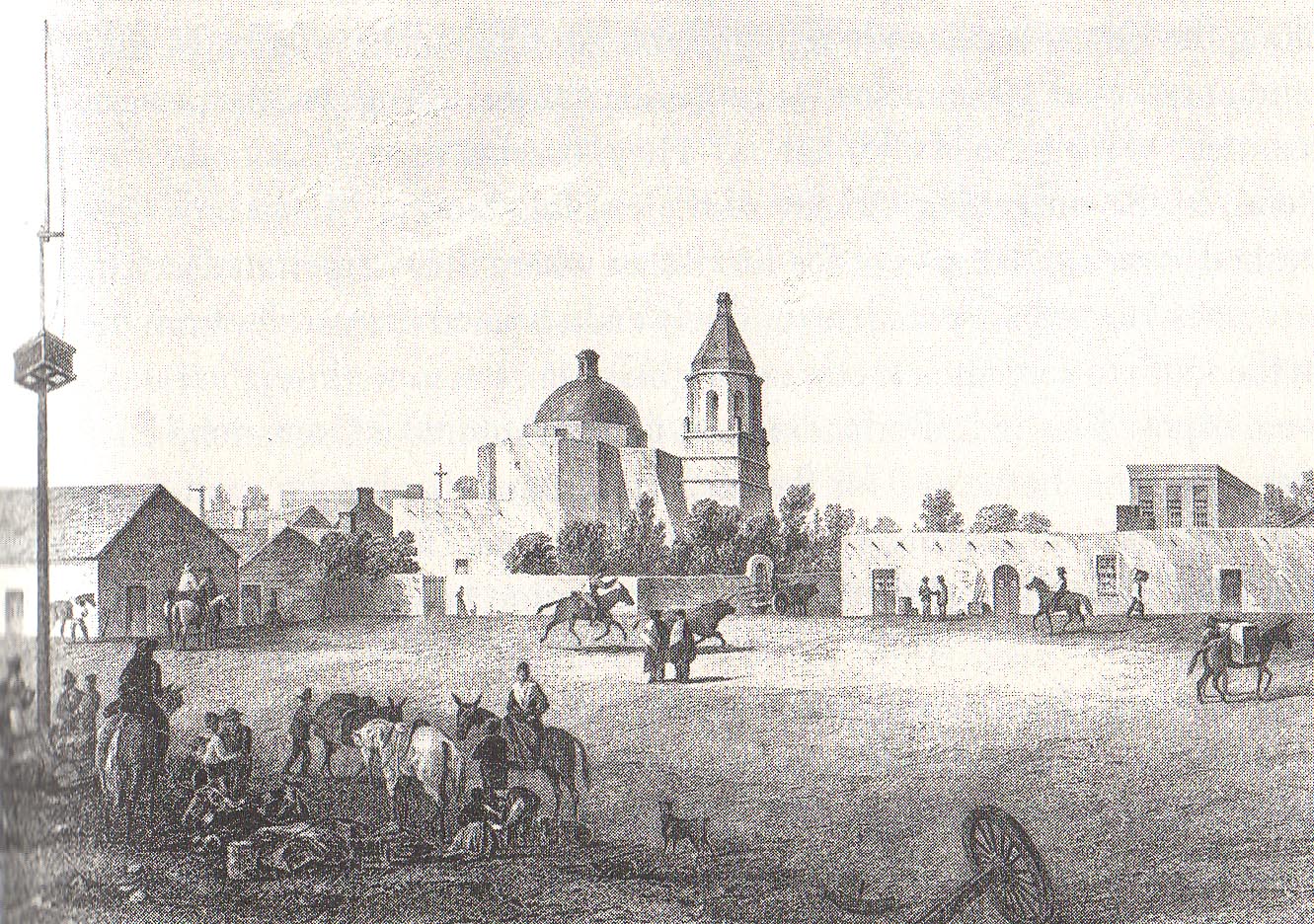 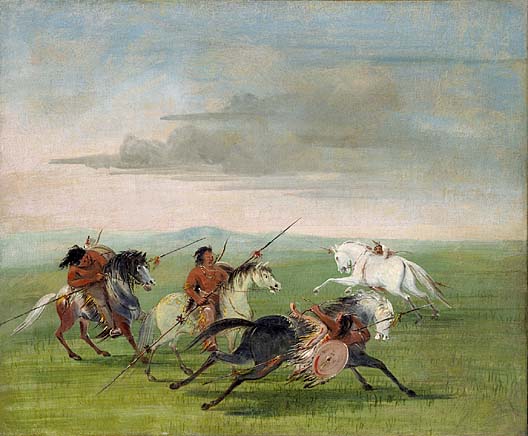 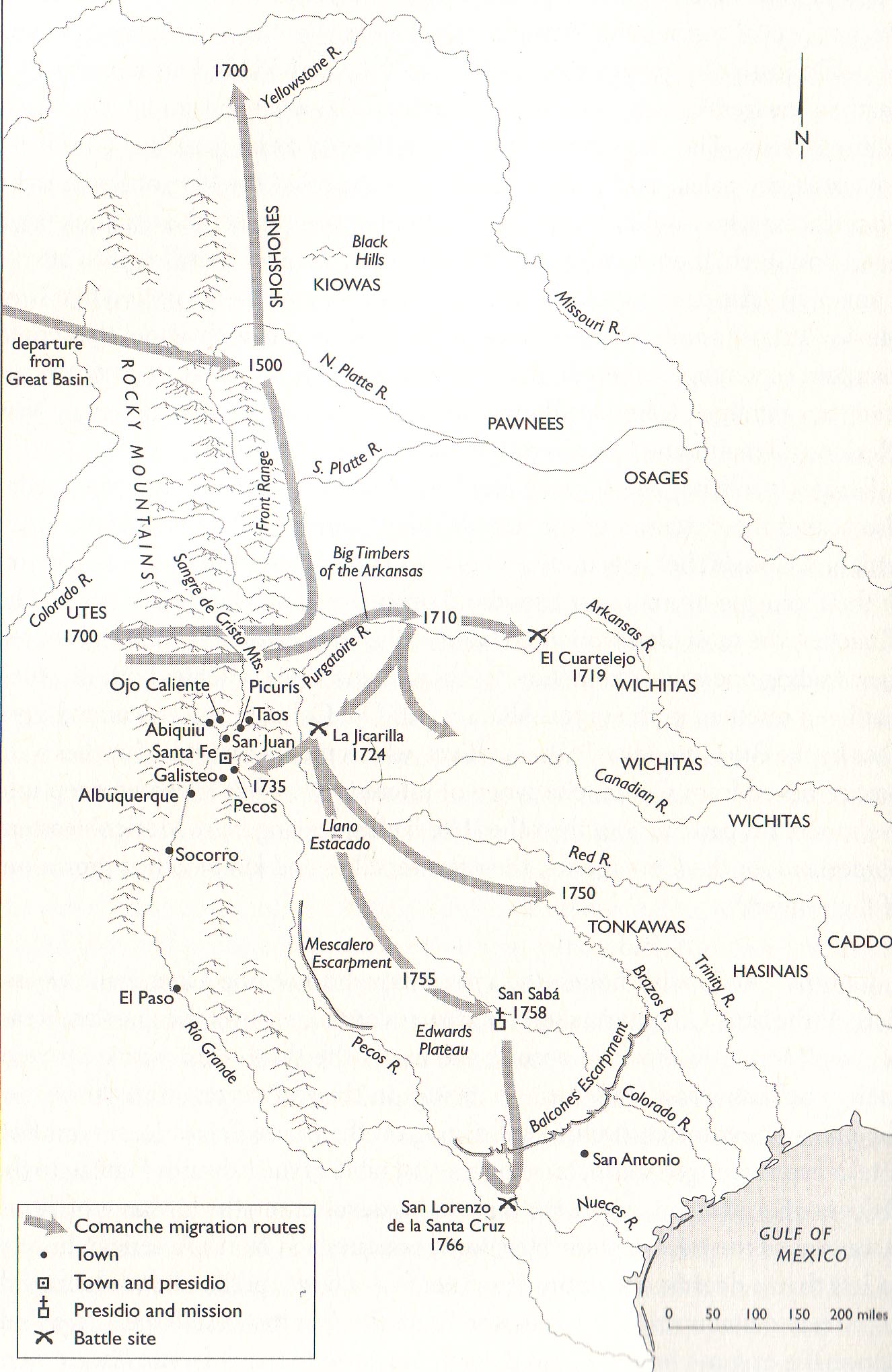 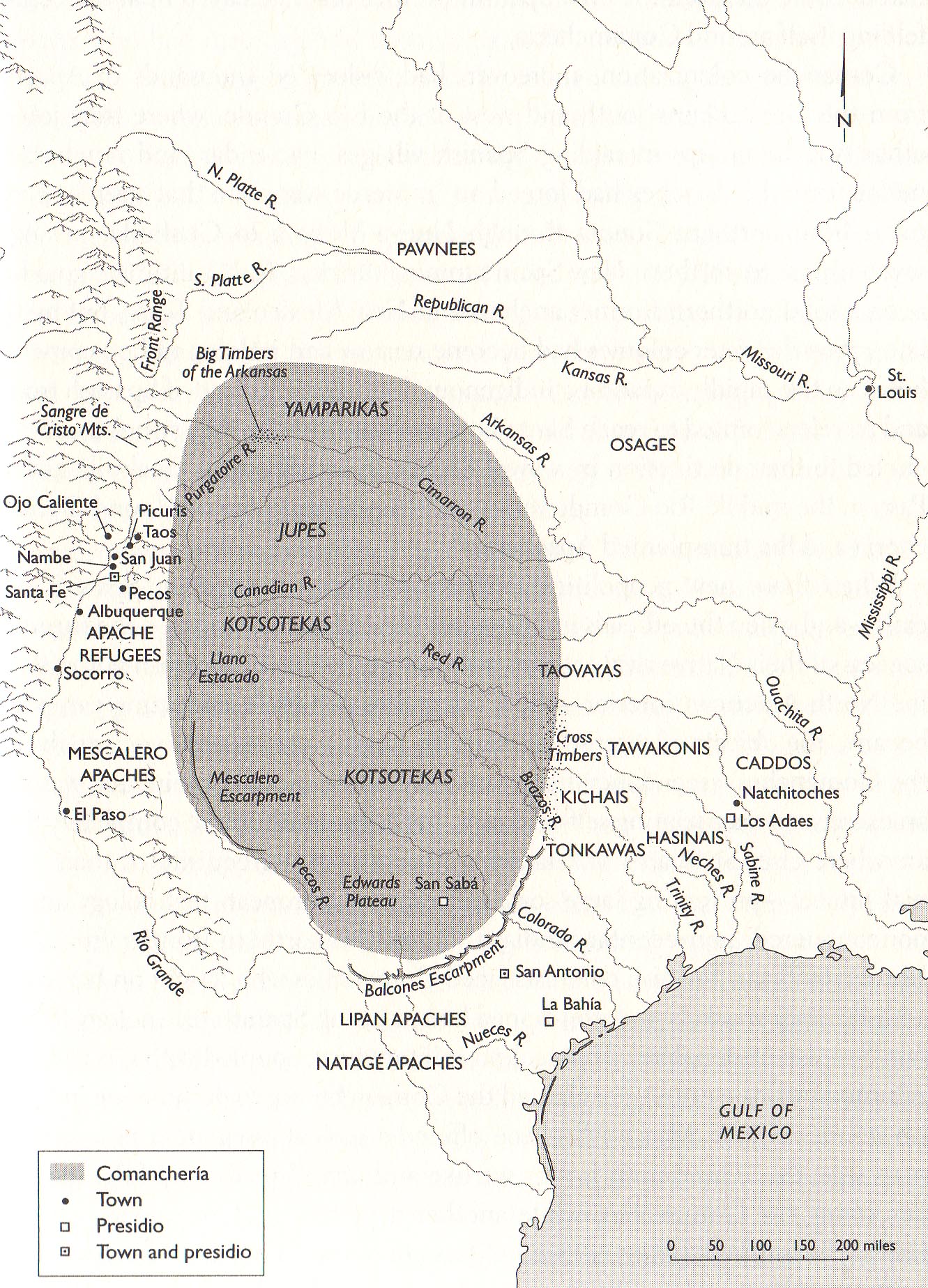 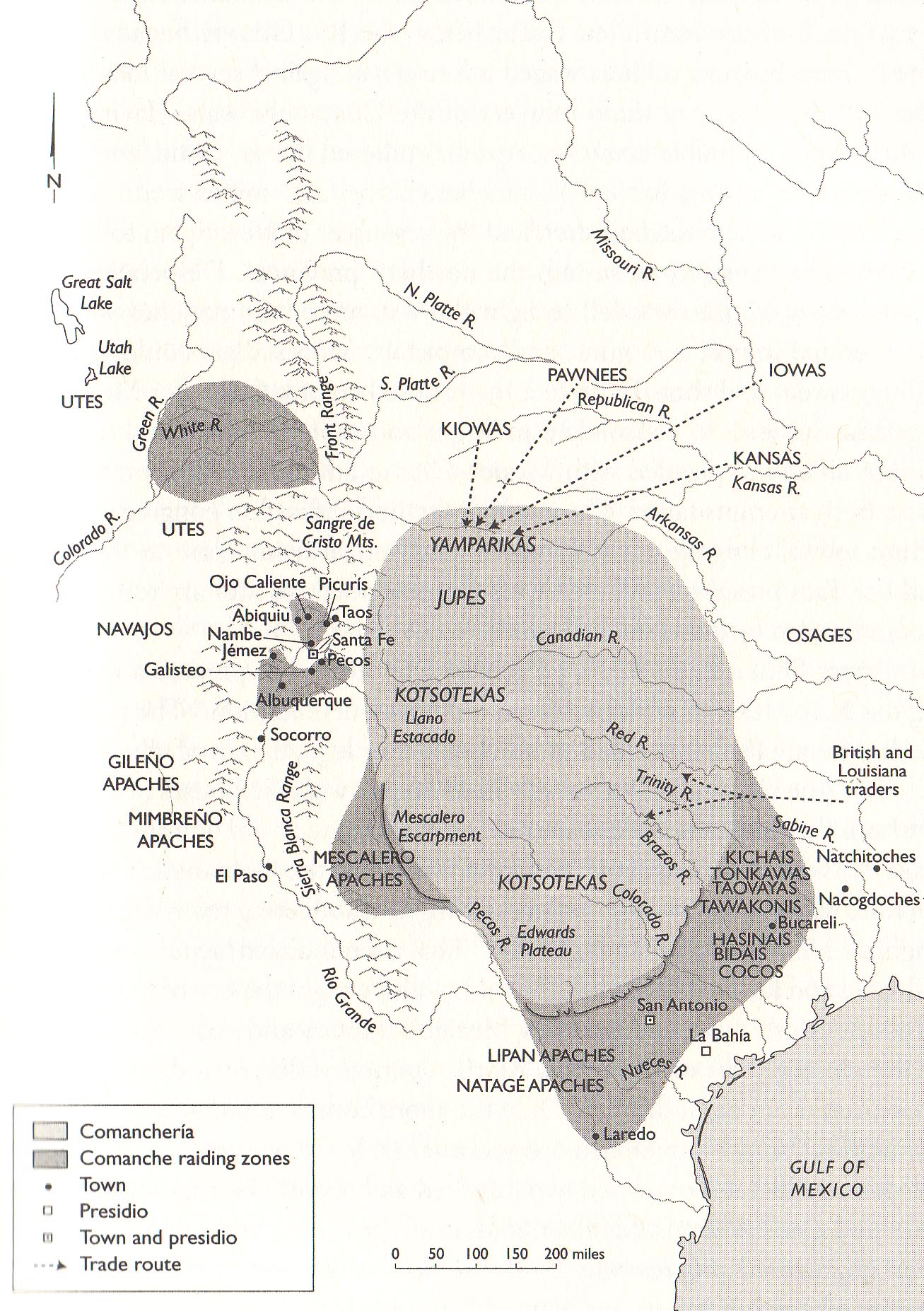 So . . .
So . . .

Comanches and Apaches are running roughshod over the Spaniards.
So . . .

Comanches and Apaches are running roughshod over the Spaniards.  

None of the missions are really working.
So . . .

Comanches and Apaches are running roughshod over the Spaniards.  

None of the missions are really working.  

What’s the next step for the Spaniards?
BUILD MORE MISSIONS!
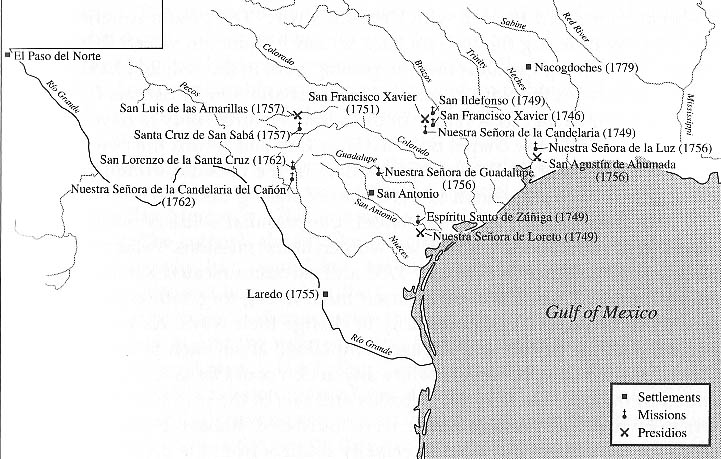 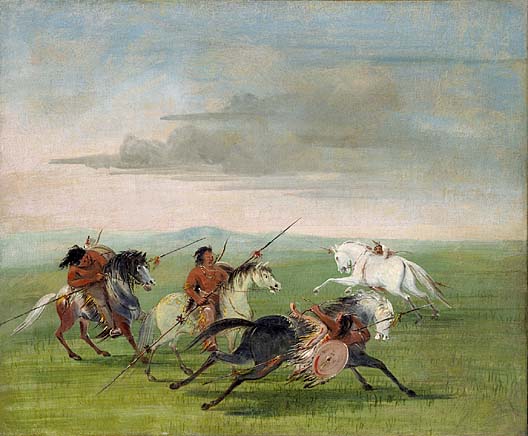 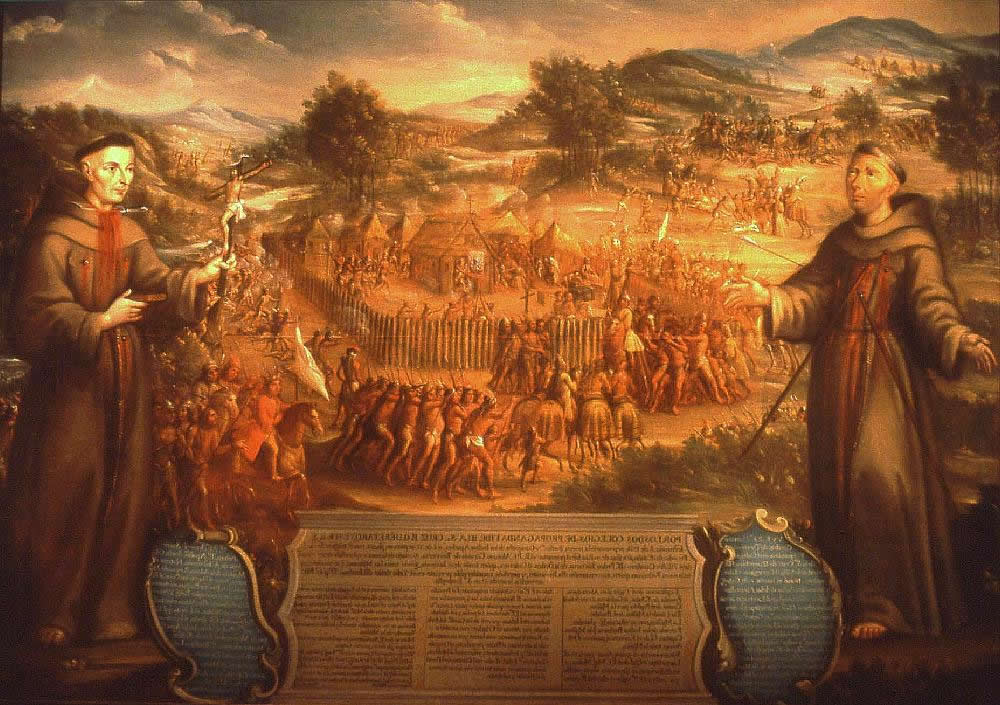 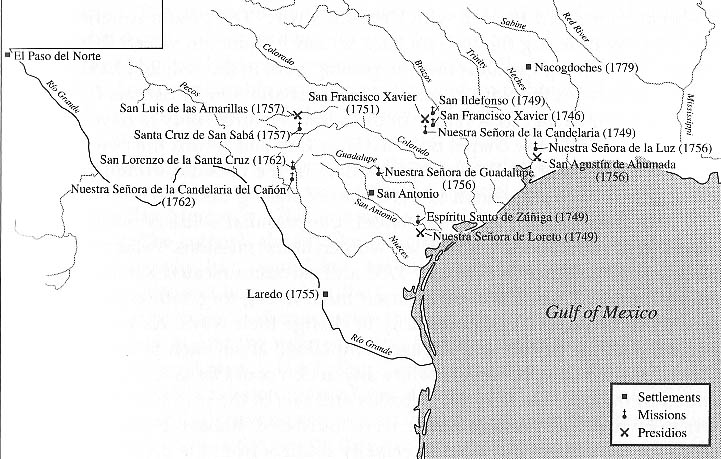 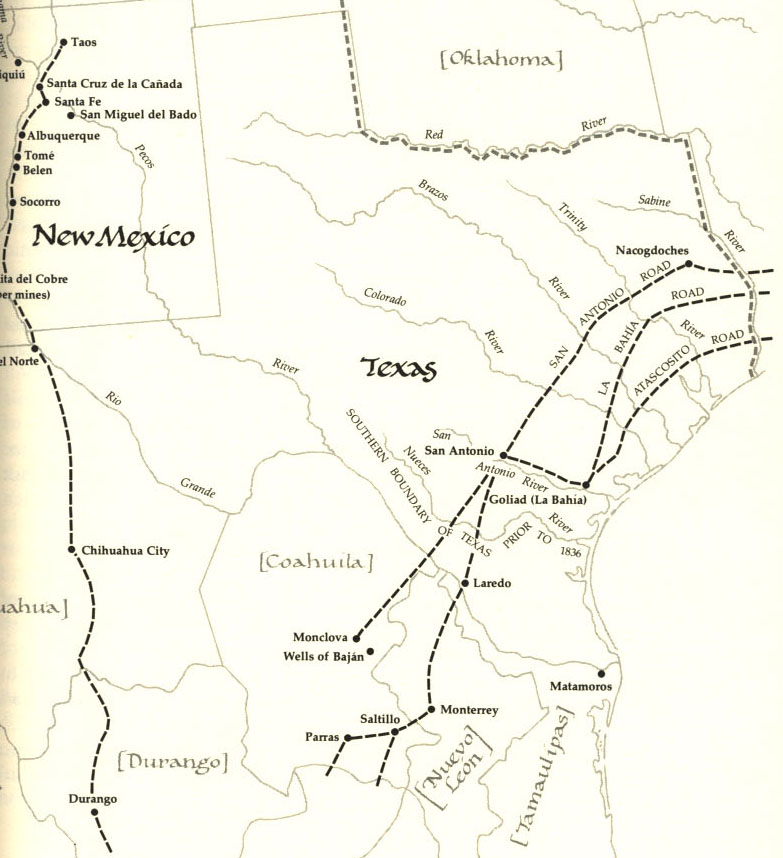